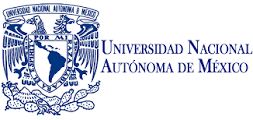 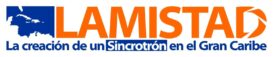 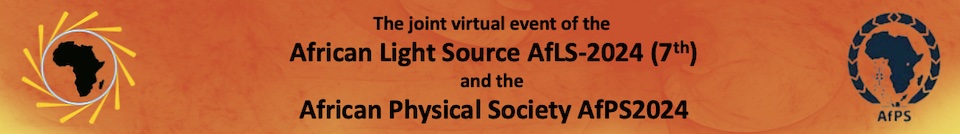 LAMISTAD, A SYNCHROTRON FOR THE GREATER CARIBBEAN
Víctor M. Castaño
Universidad Nacional Autónoma de México
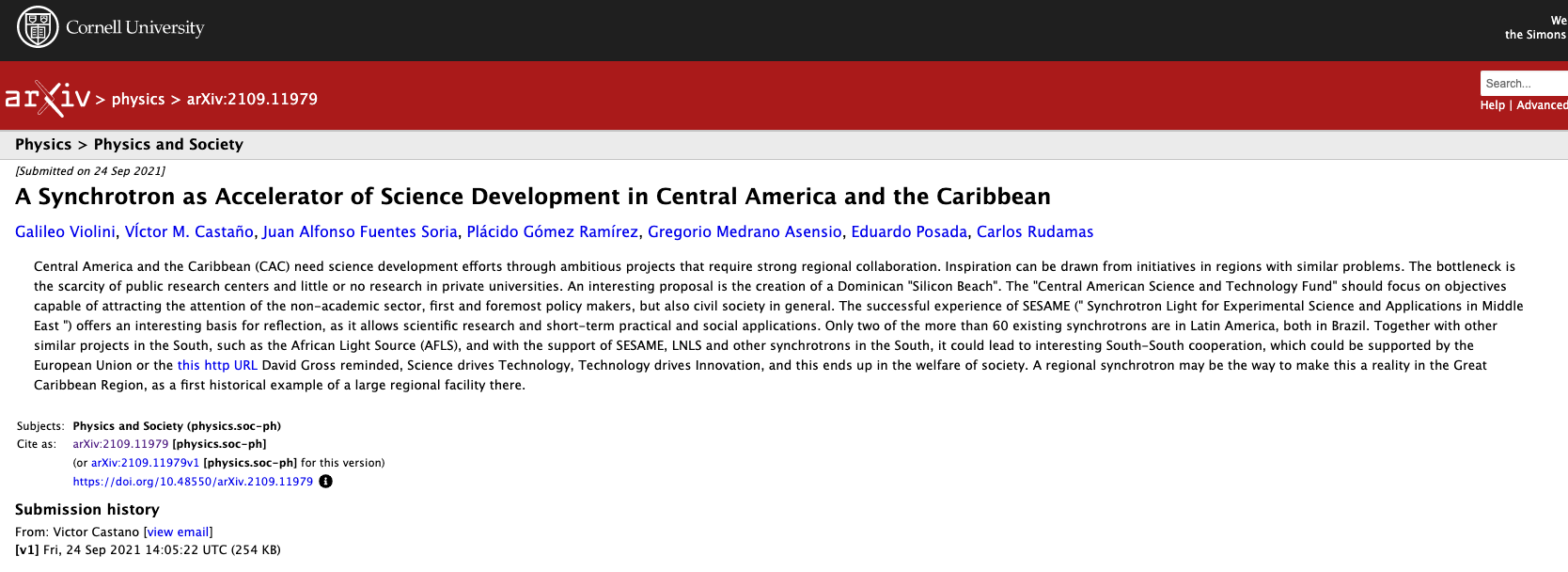 LAMISTAD=Latin American International Synchrotron for Technology, Analysis, and Development
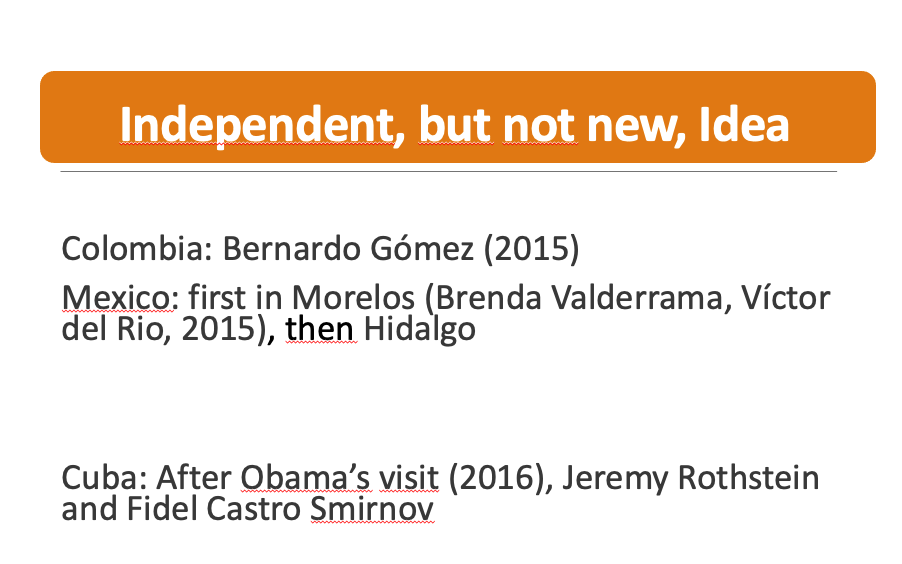 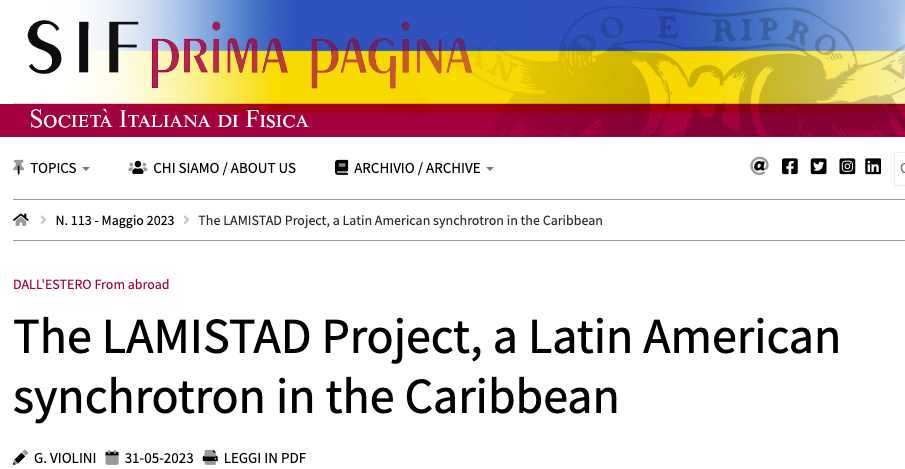 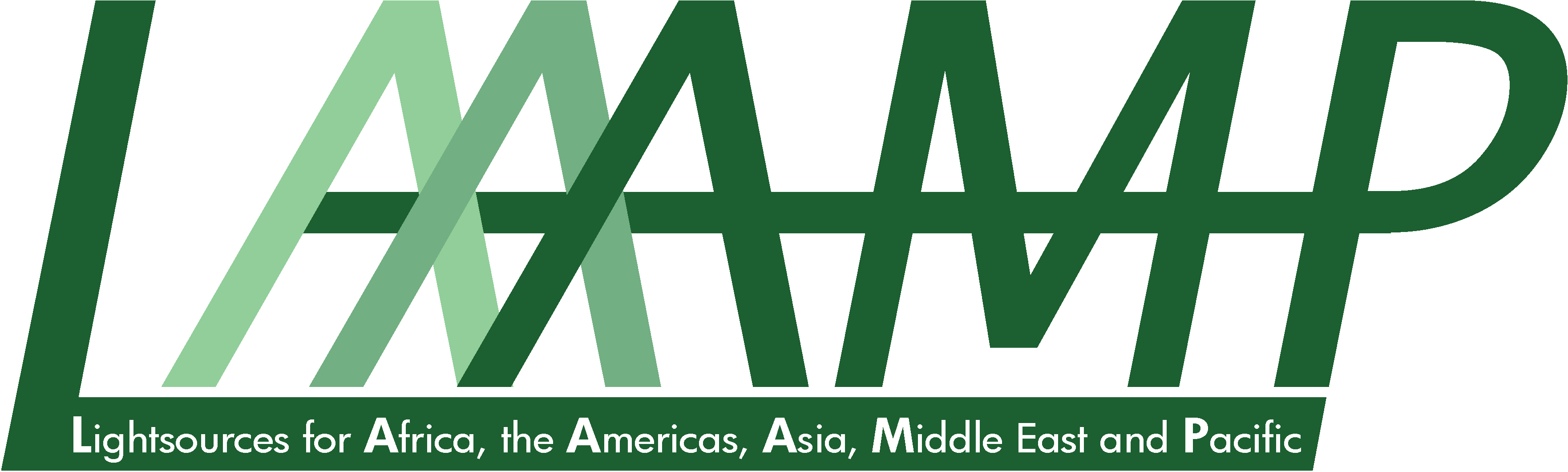 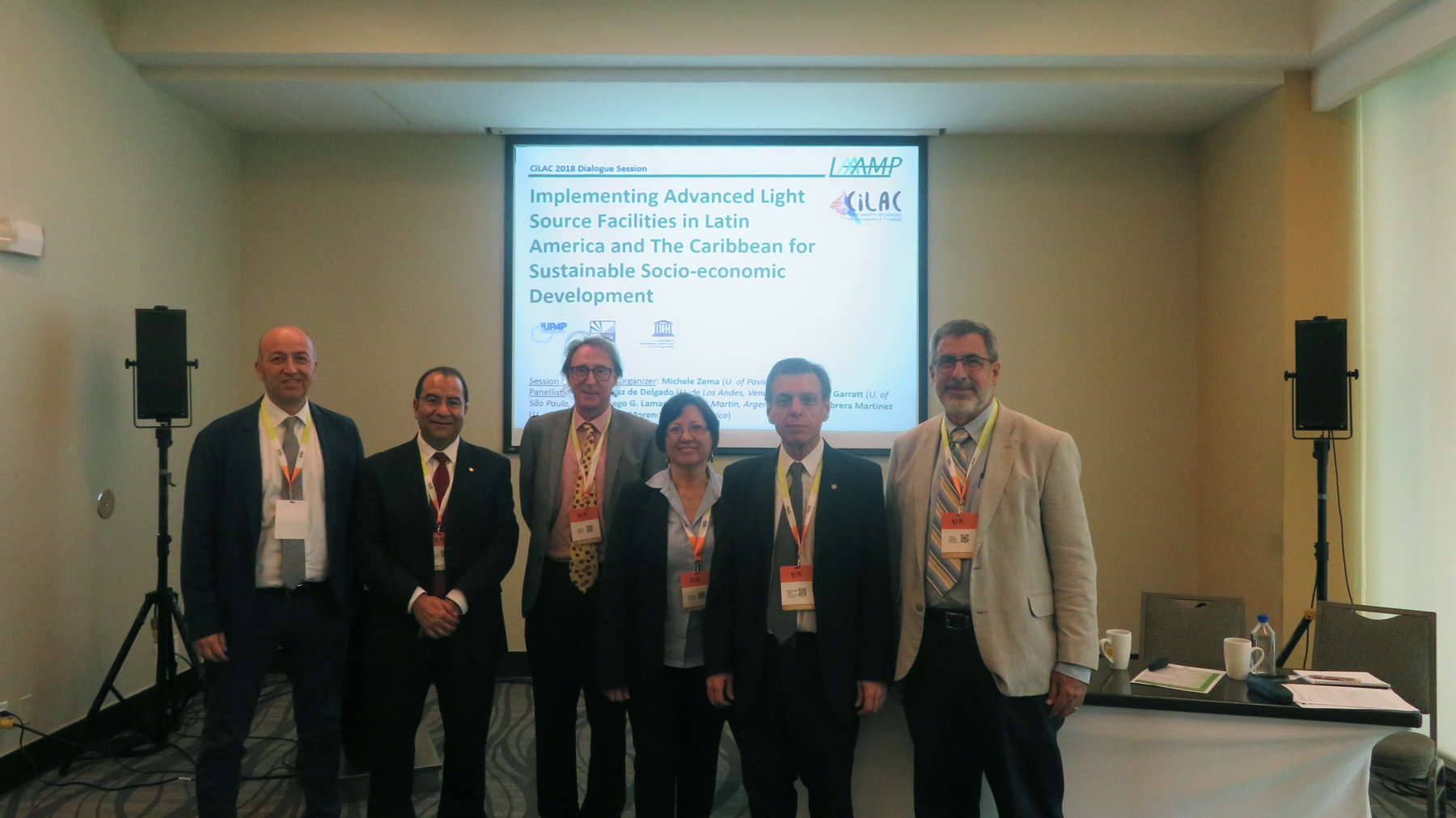 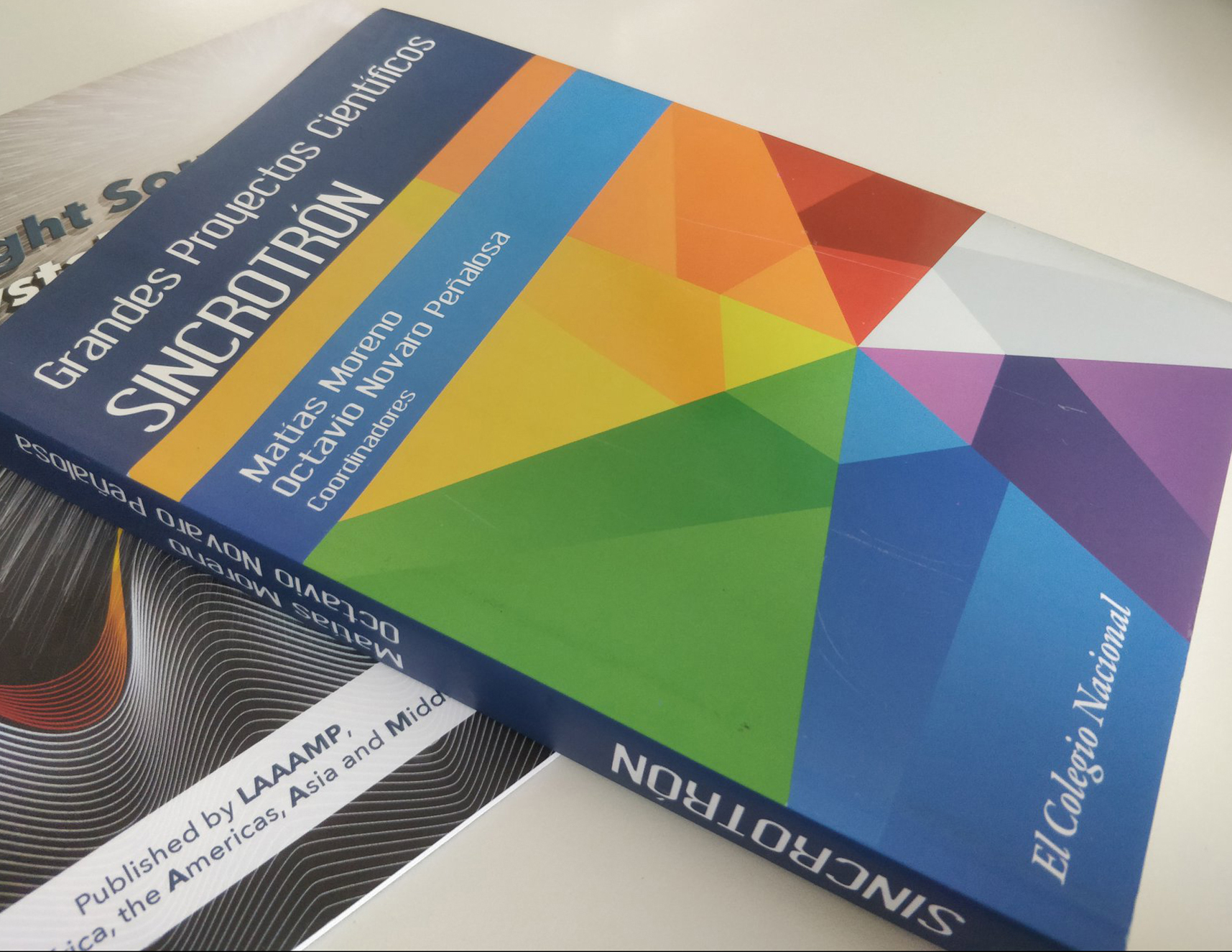 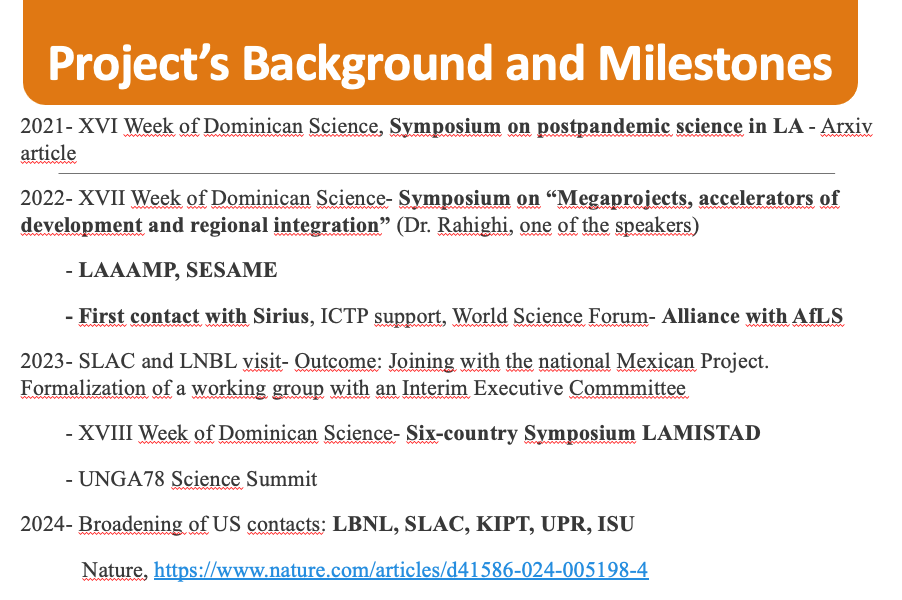 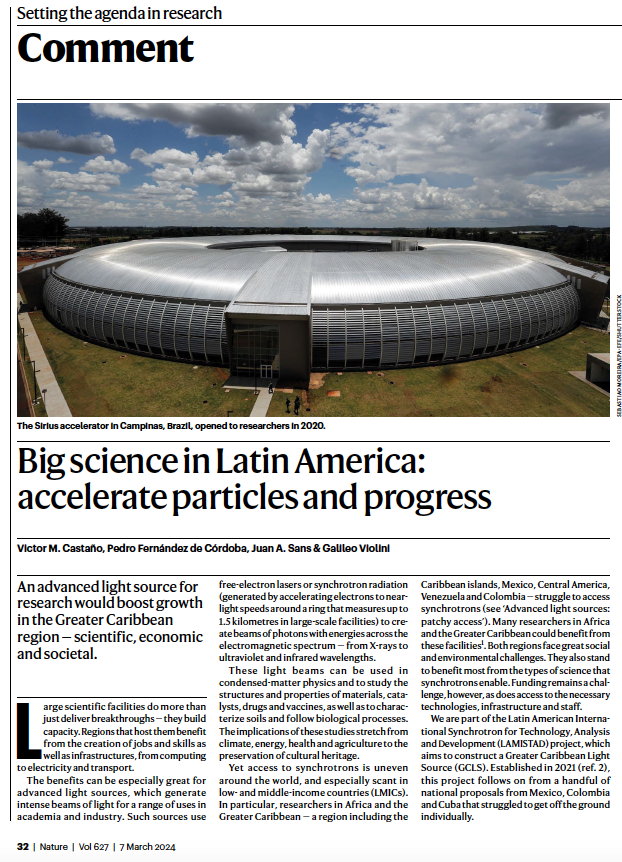 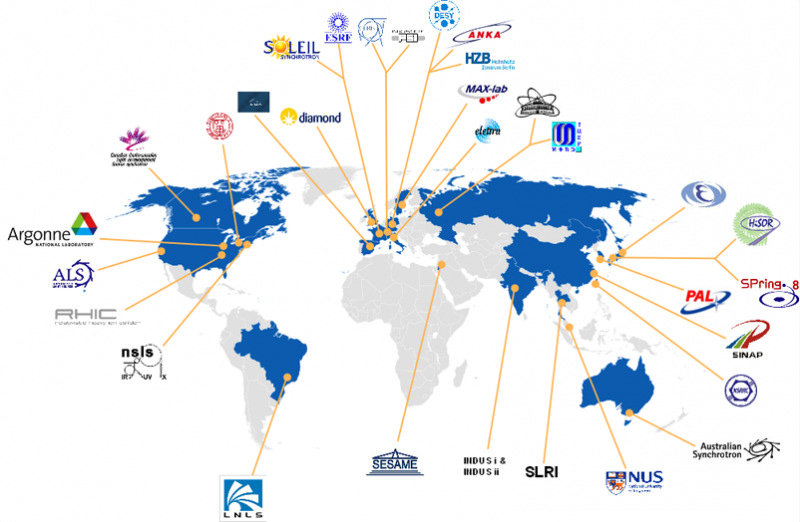 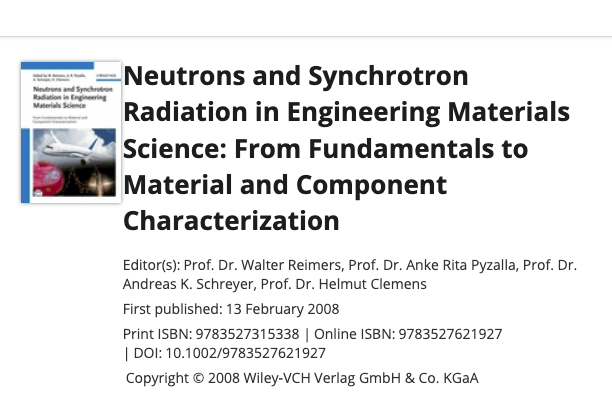 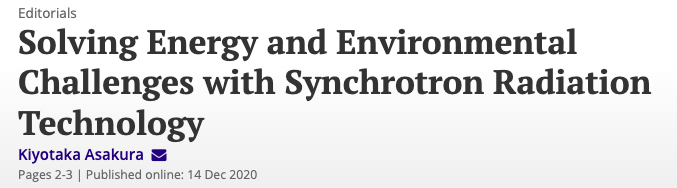 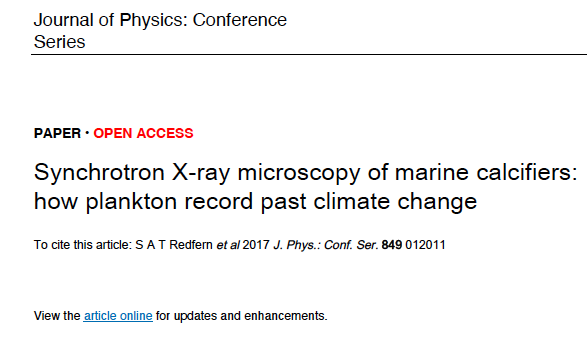 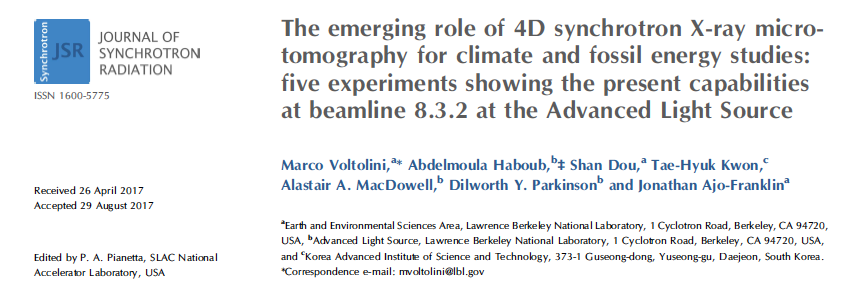 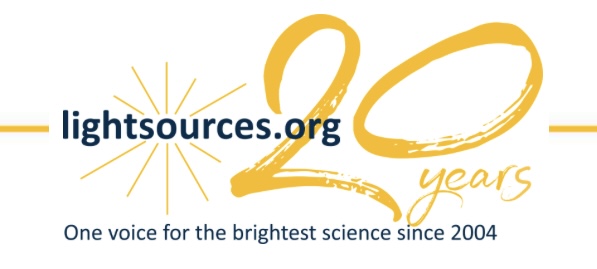 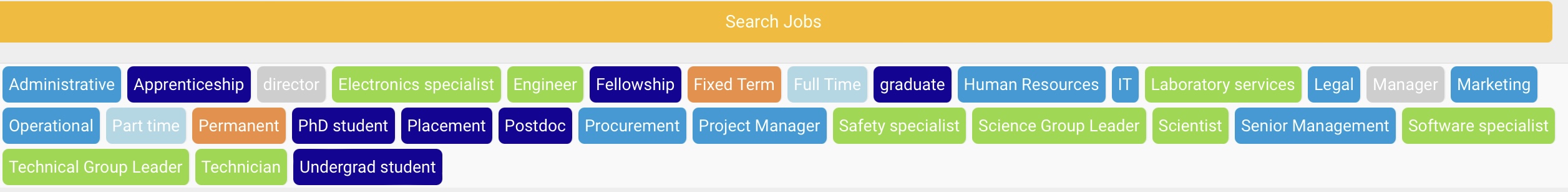 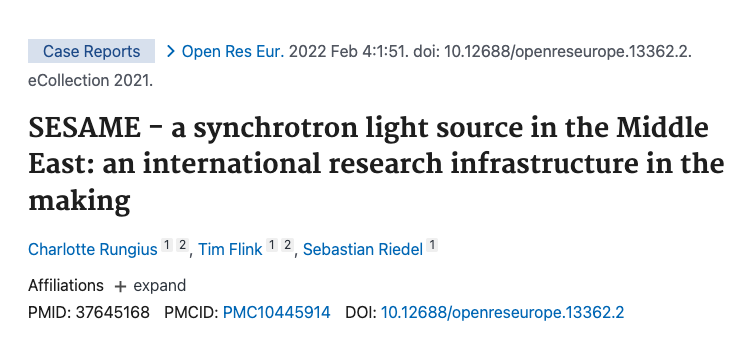 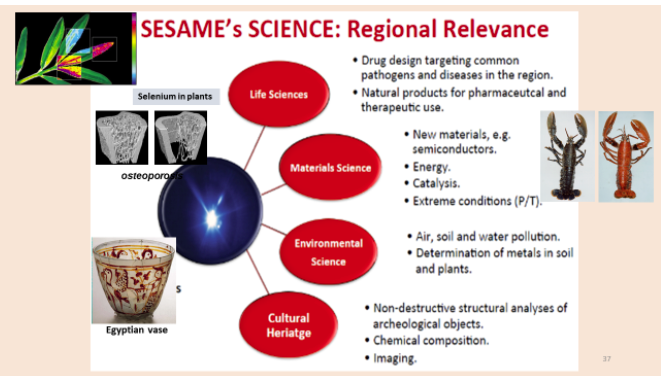 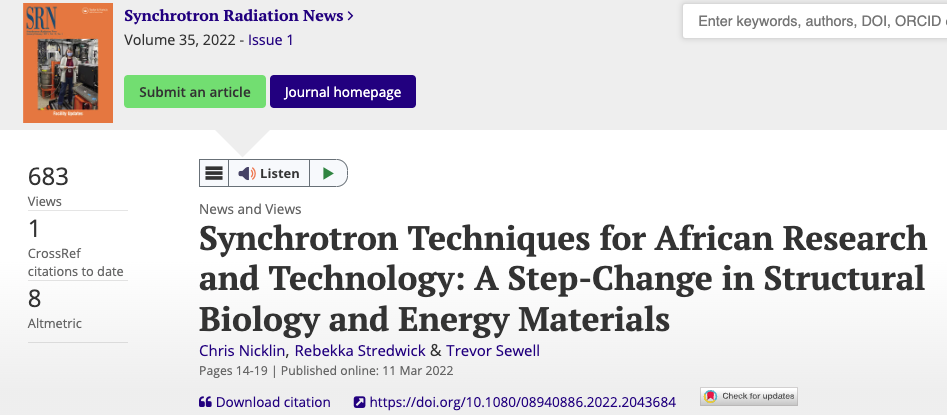 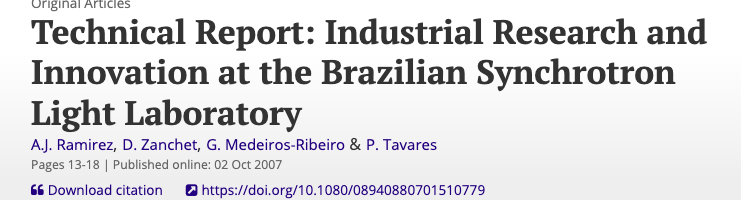 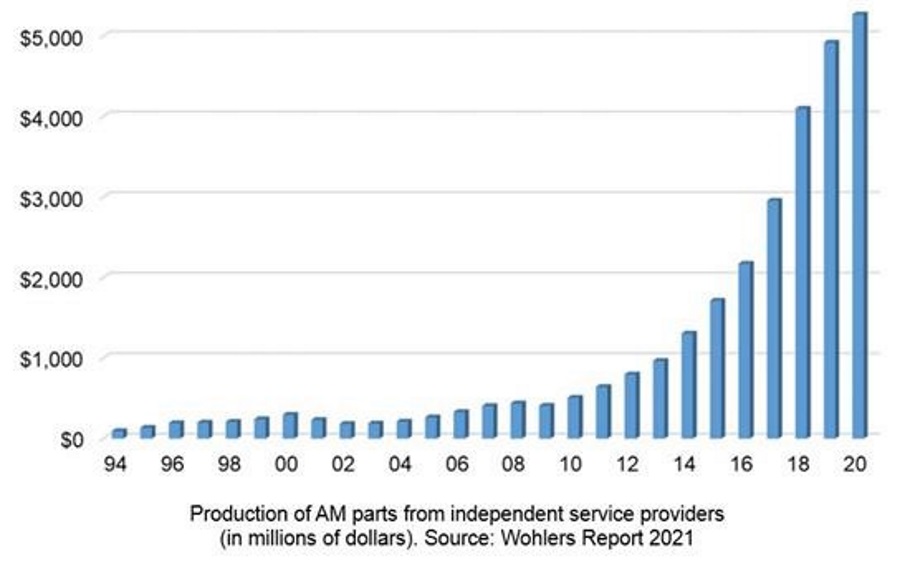 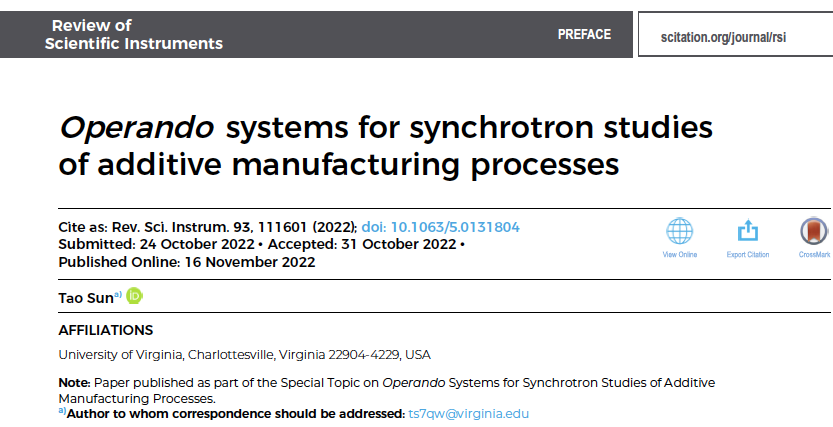 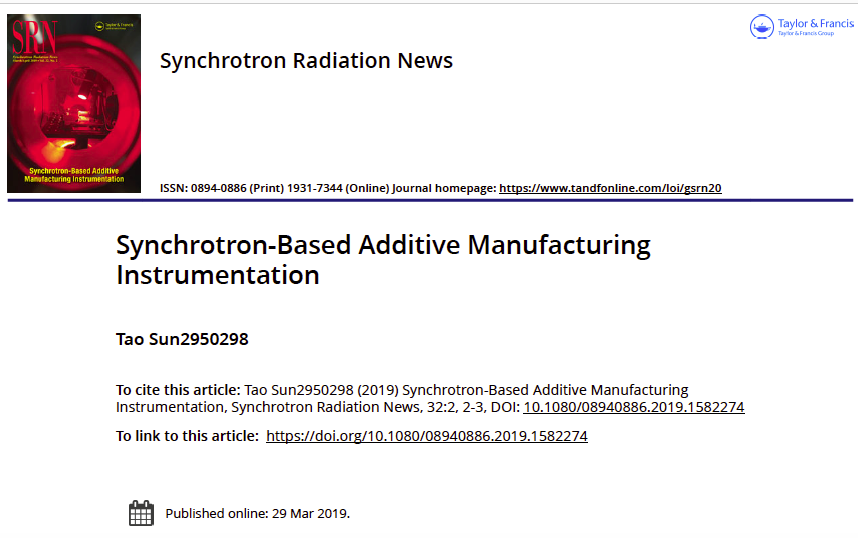 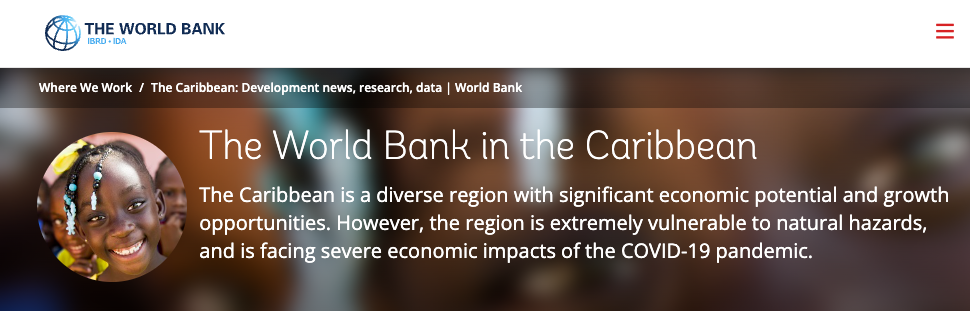 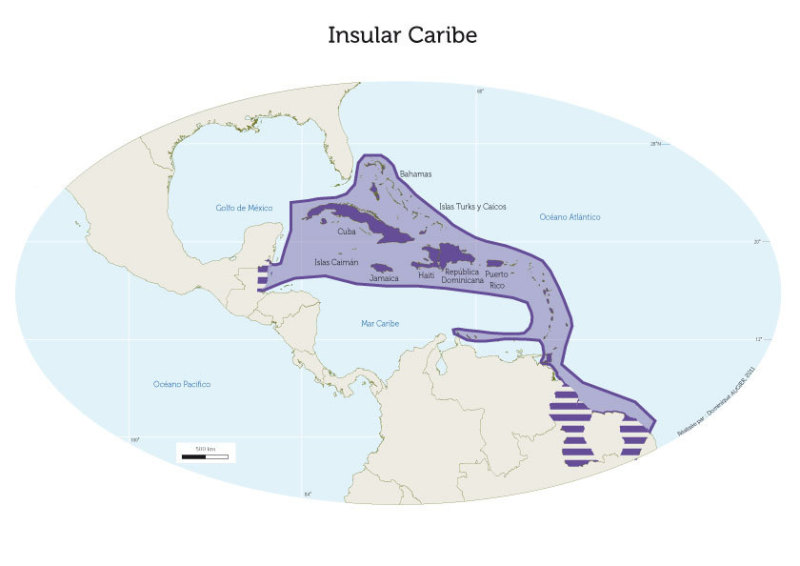 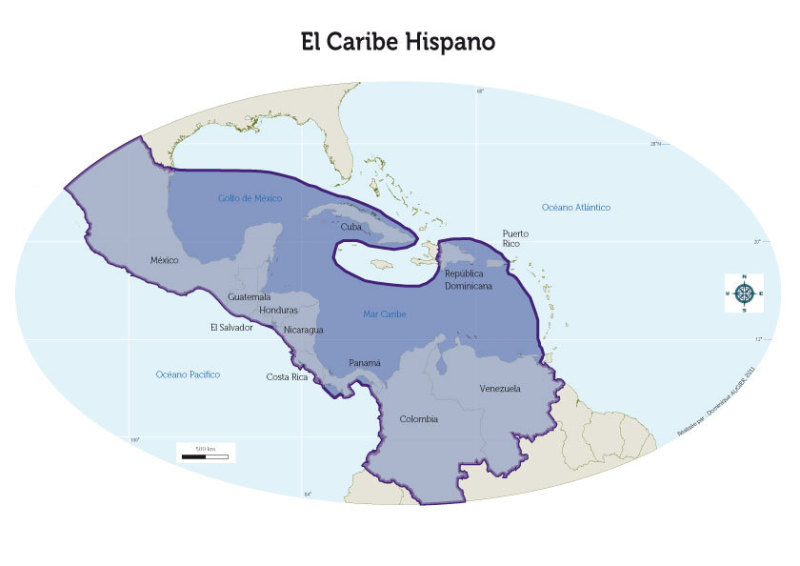 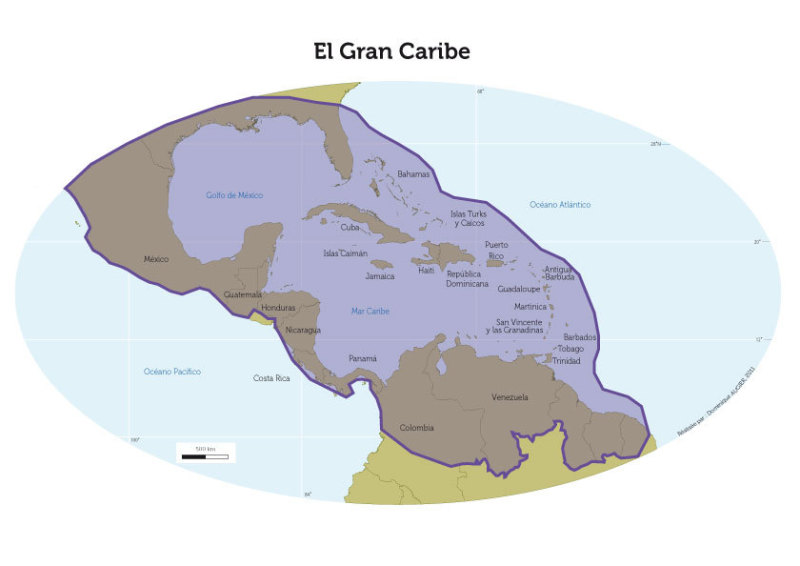 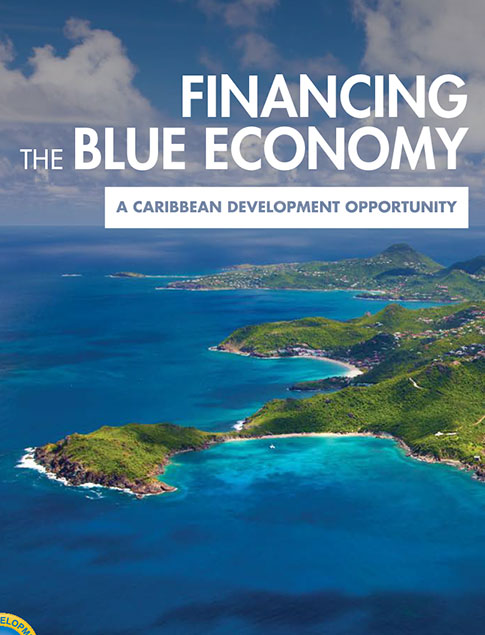 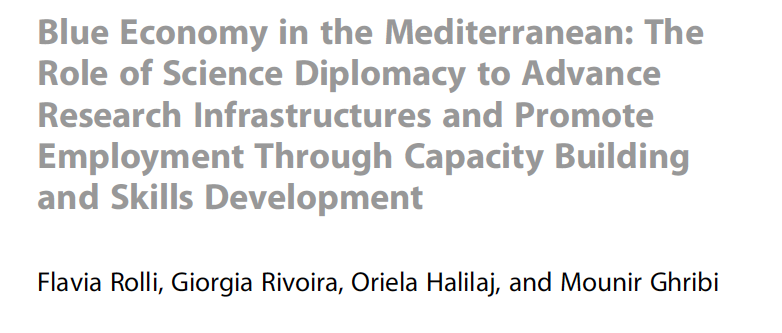 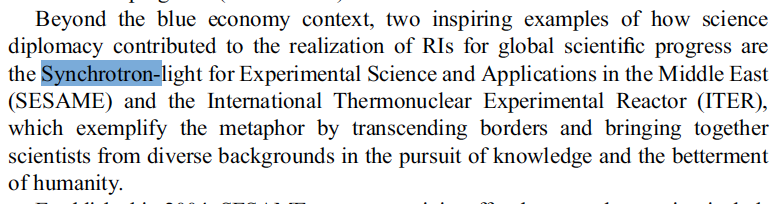 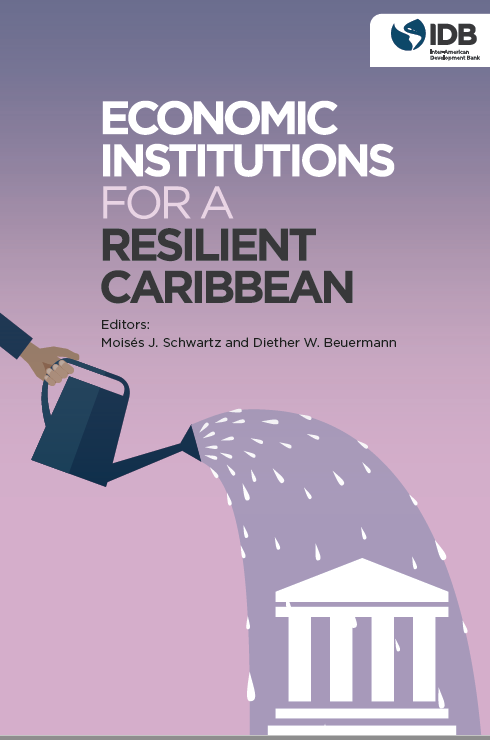 2021
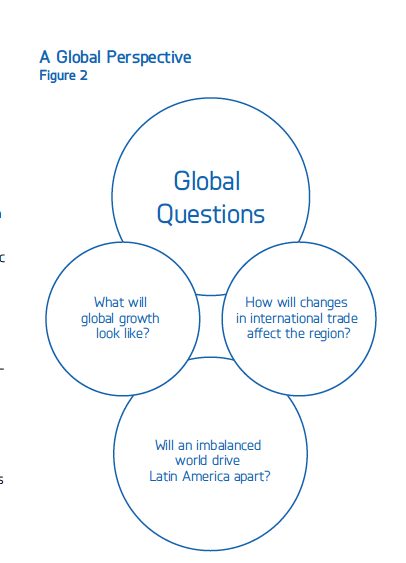 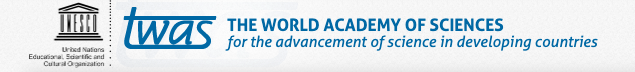 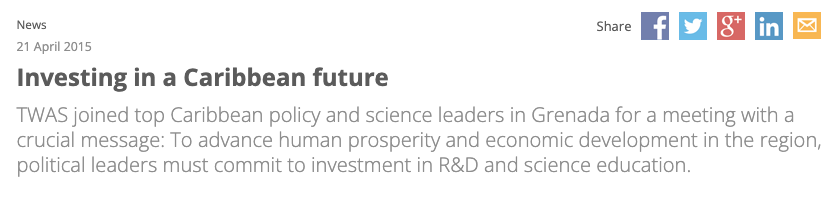 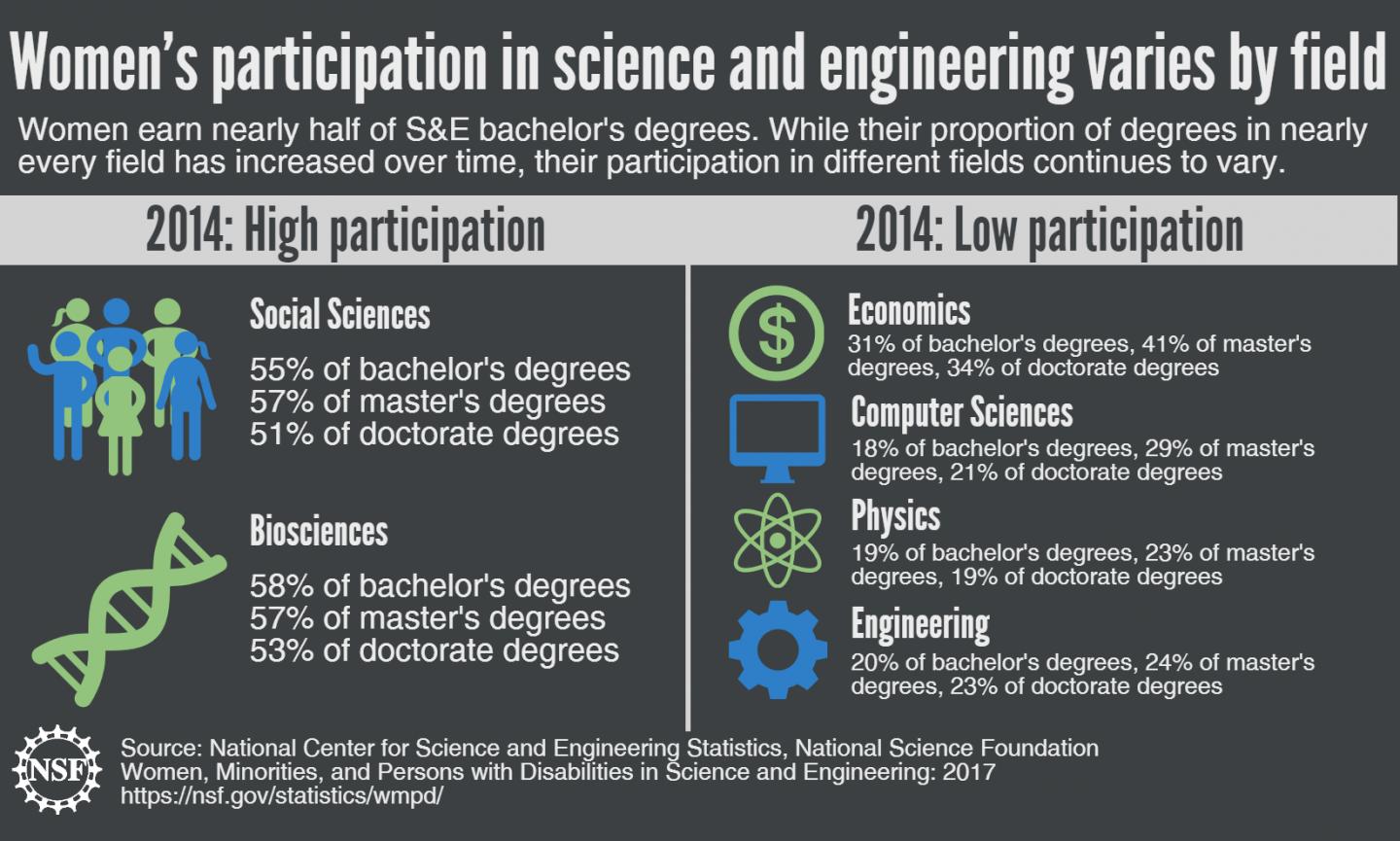 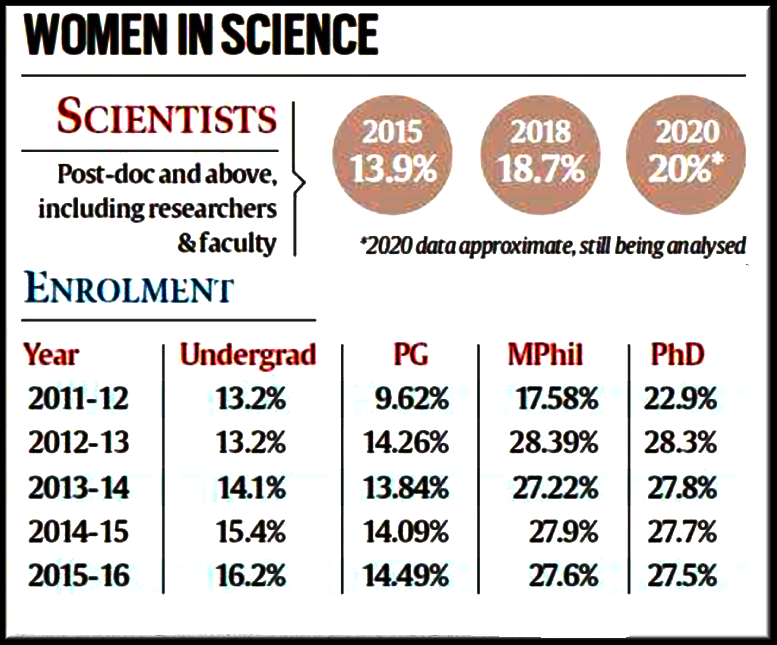 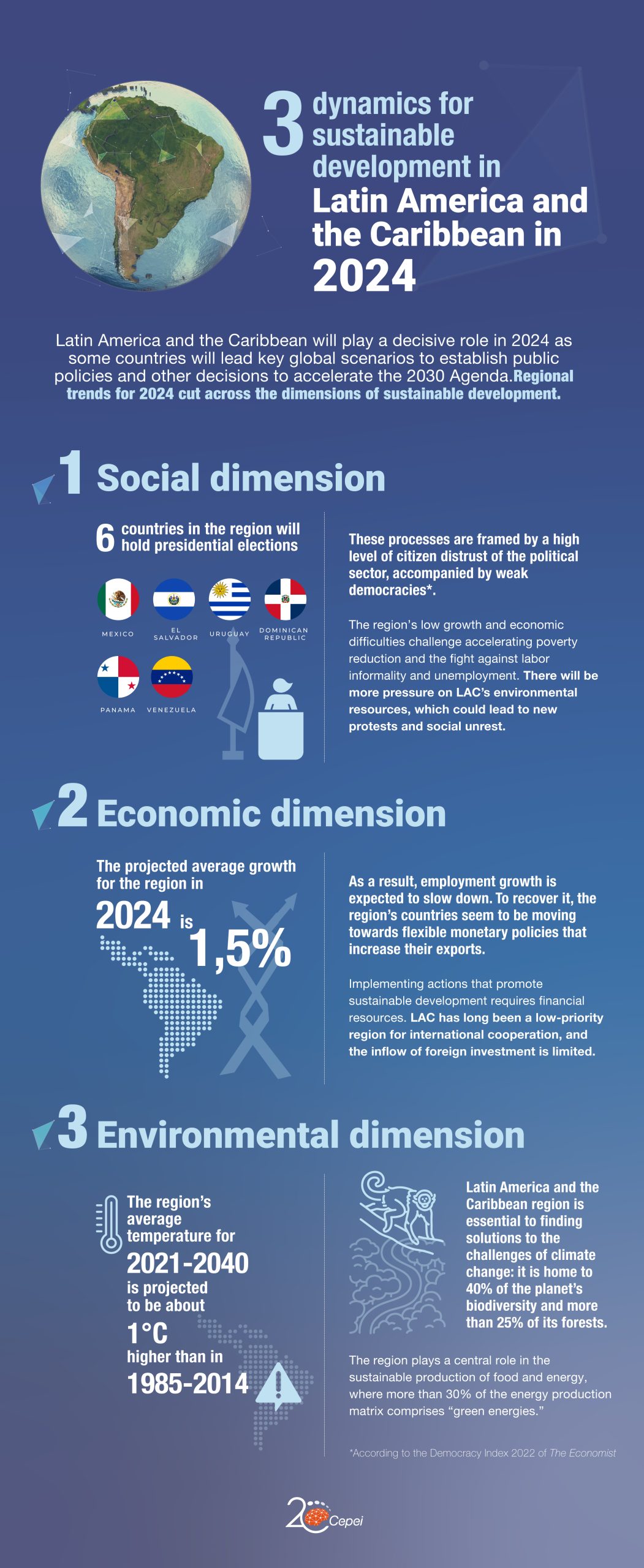 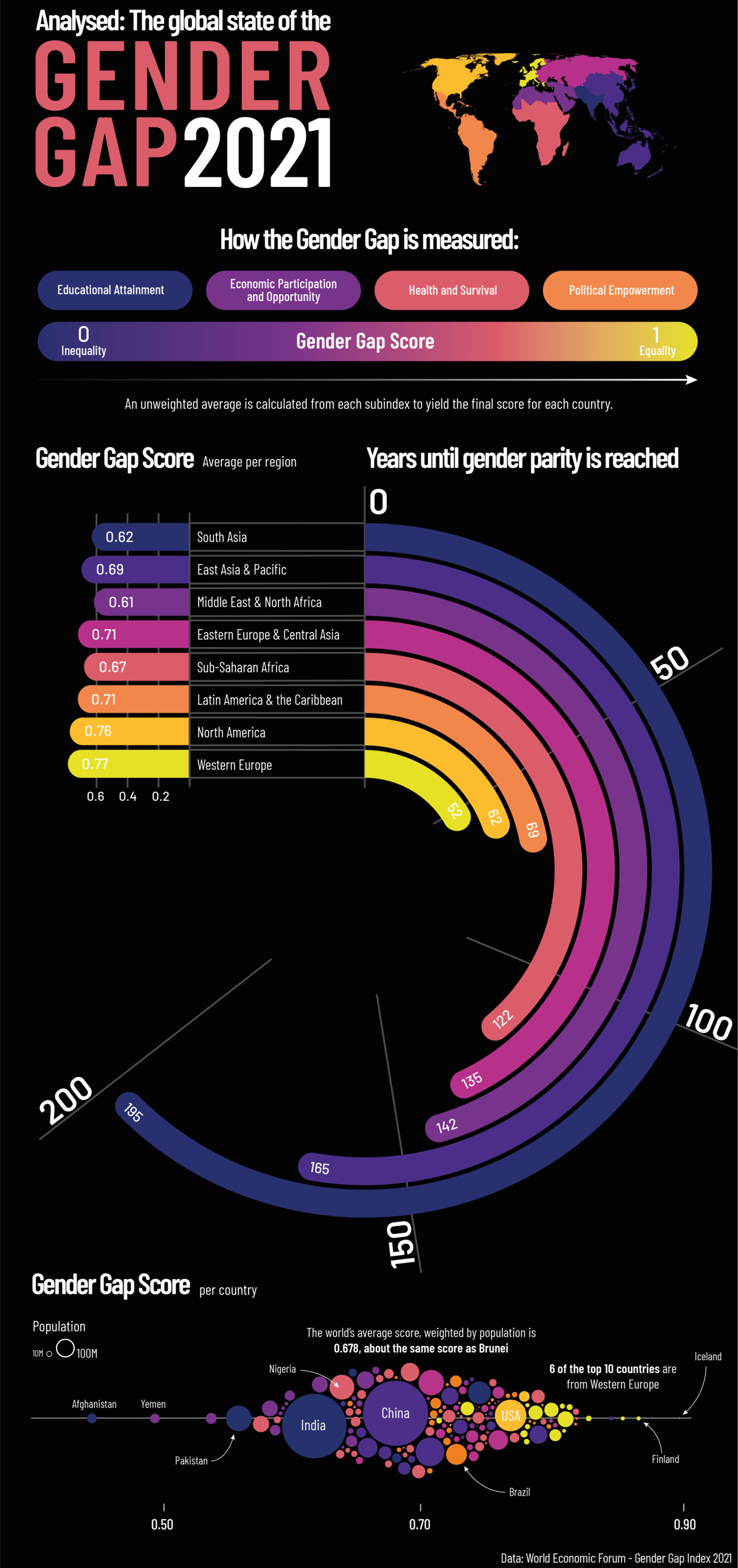 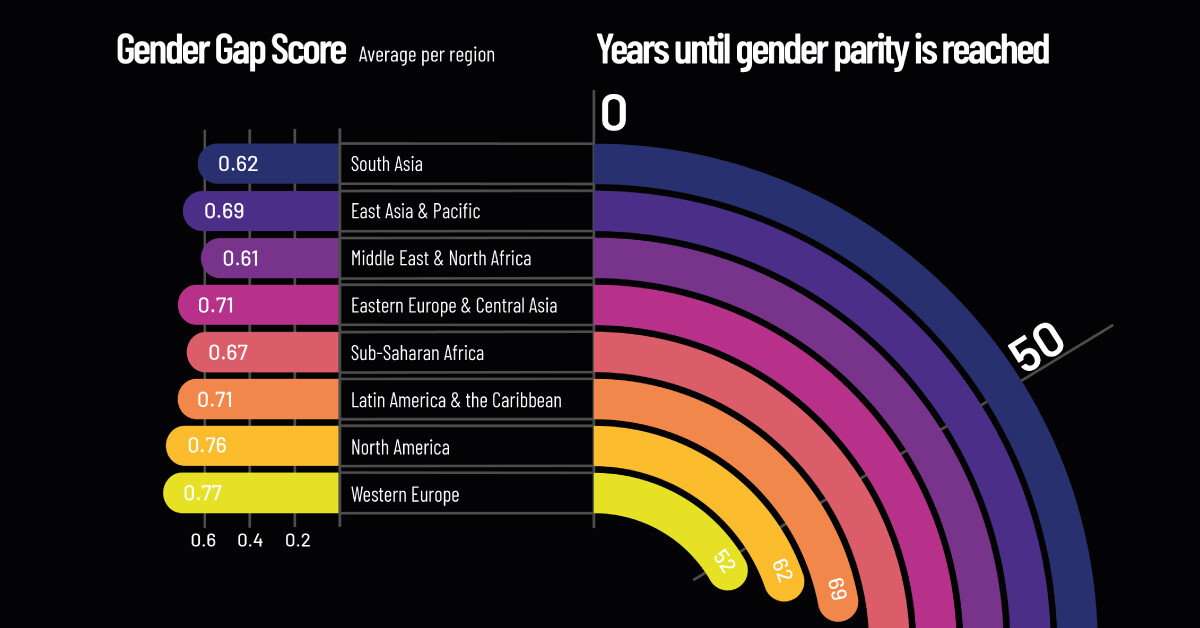 Victor M. Castaño
vmcastano@unam.mx
Facebook: victormanuel.castanomeneses
X: @vmcastano
Instagram: @98.131.864 (victor.m.castano)
Threads: victor.m.castano
Linkedin: Victor M. Castaño
Telegram: vmcastano